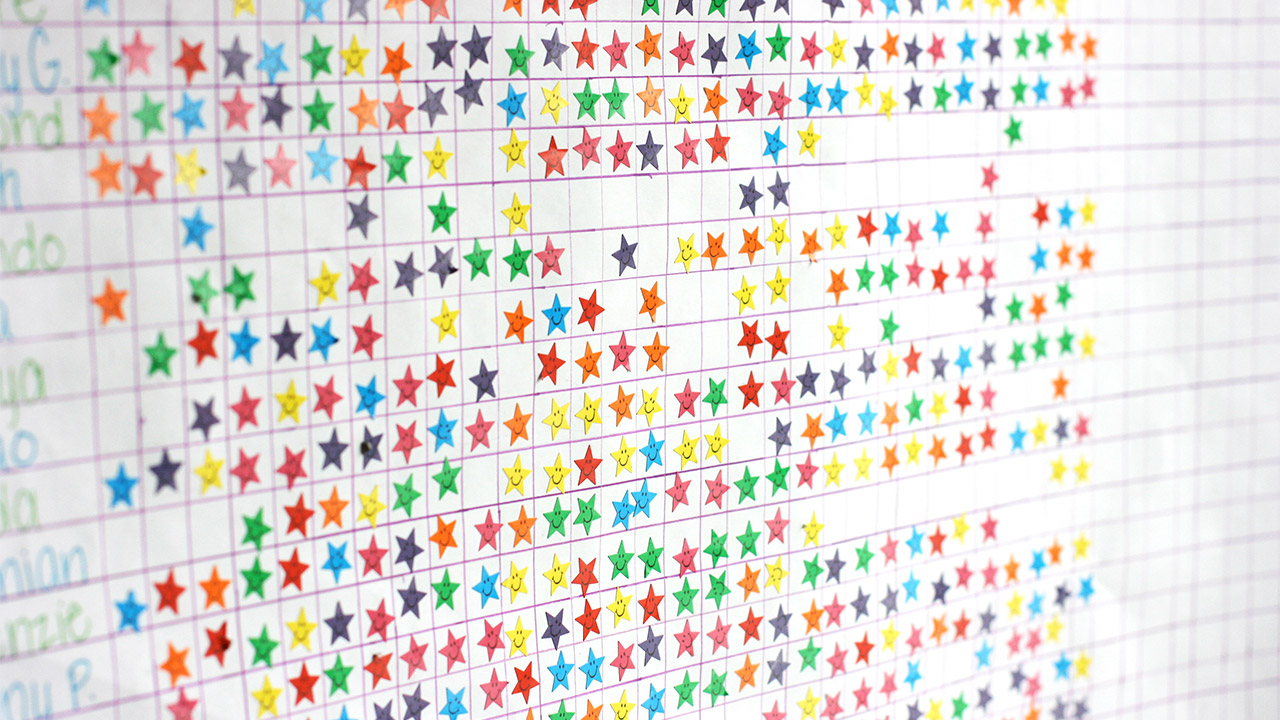 Cognitive Behavioral Assessment
Emily Hemendinger, LCSW, MPH
Rachel A. Davis, MD
Stephanie Lehto, PsyD
Cognitive Behavioral Assessment
Three Components of Obsessions
Jonathan Grayson’s Obsessive Concerns Checklist
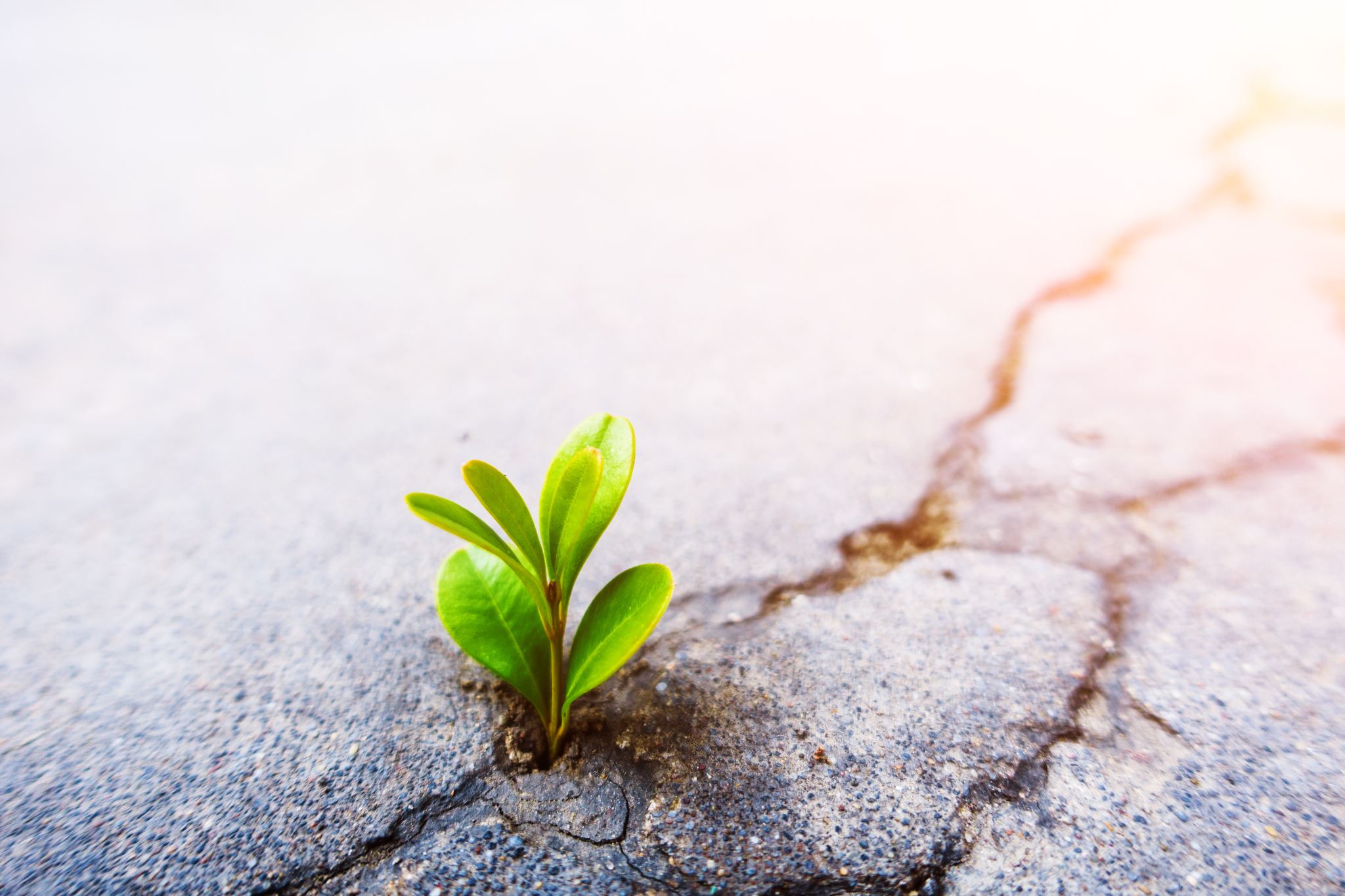 Feared Consequence: If I don’t ritualize, this will happen
Proximal, specifiable catastrophic events
Interminable, intolerable distress: not just right/disgust
Interminable, intolerable distress: uncertainty

(A. Pollard IOCDF 2017)
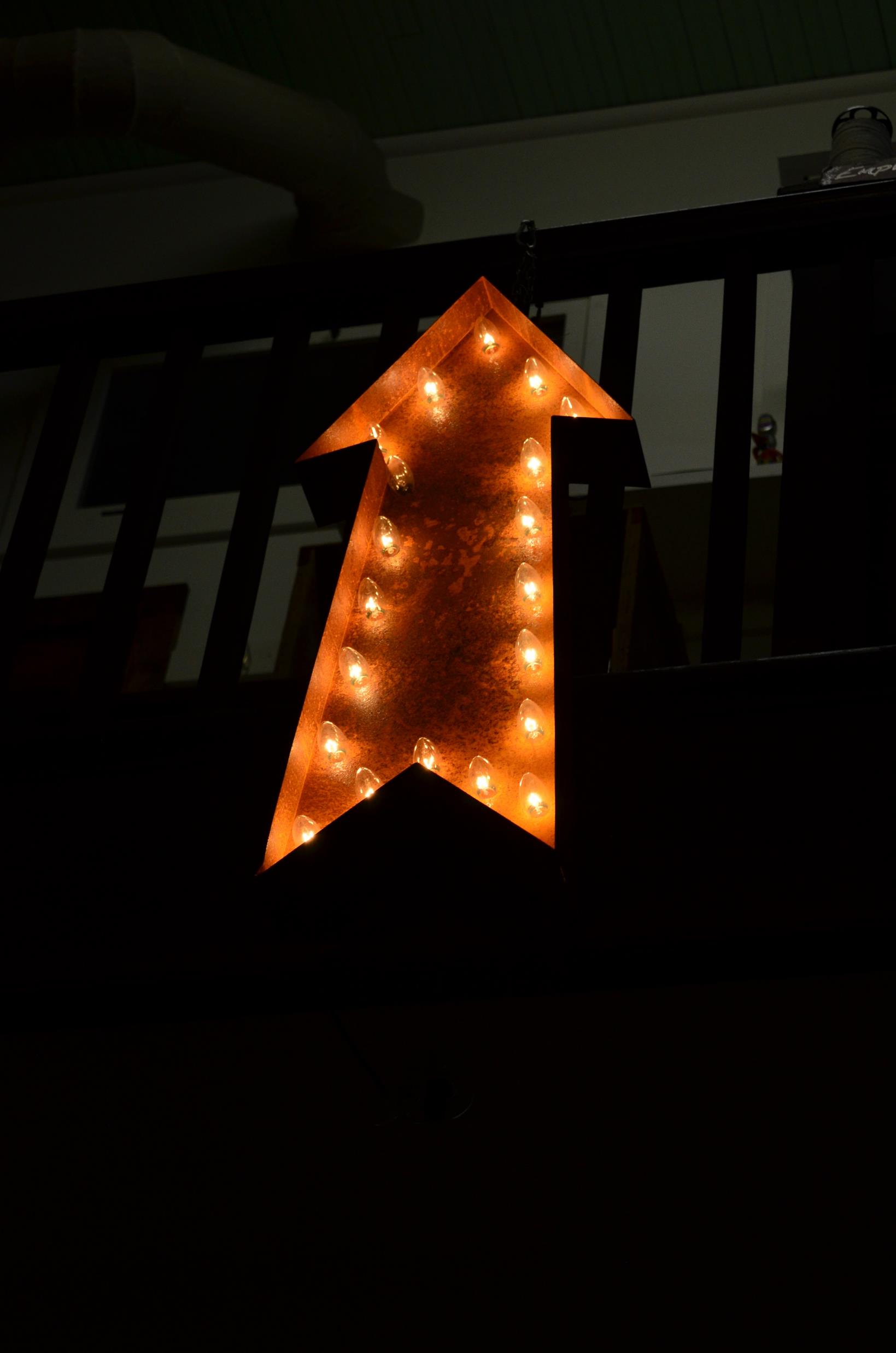 Downward Arrow to Identify Core Fear
Trigger:  bowel movement
Intrusive thought:  “I might smell like poop.”
Why is that bad?  People will smell me they’ll talk about me behind my back  I won’t know they’re talking about me  they’ll think I’m gross  they’ll start to avoid me  I will be isolated and lonely
Different Core Fears for Same Obsession
Contamination
Get sick and die
Get g.i. illness and vomit  feel out of control  scary, cannot tolerate
Psychological contamination  become like the “bad” person  do evil things  go to hell
“just right” contamination  will not be able to tolerate feeling uncomfortable  will not be able to function in life
Get sick  not be able to function in school  not graduate  be unable to get a job  end up homeless and miserable
Get sick  have to keep functioning in school  be extremely miserable  it will be unbearable
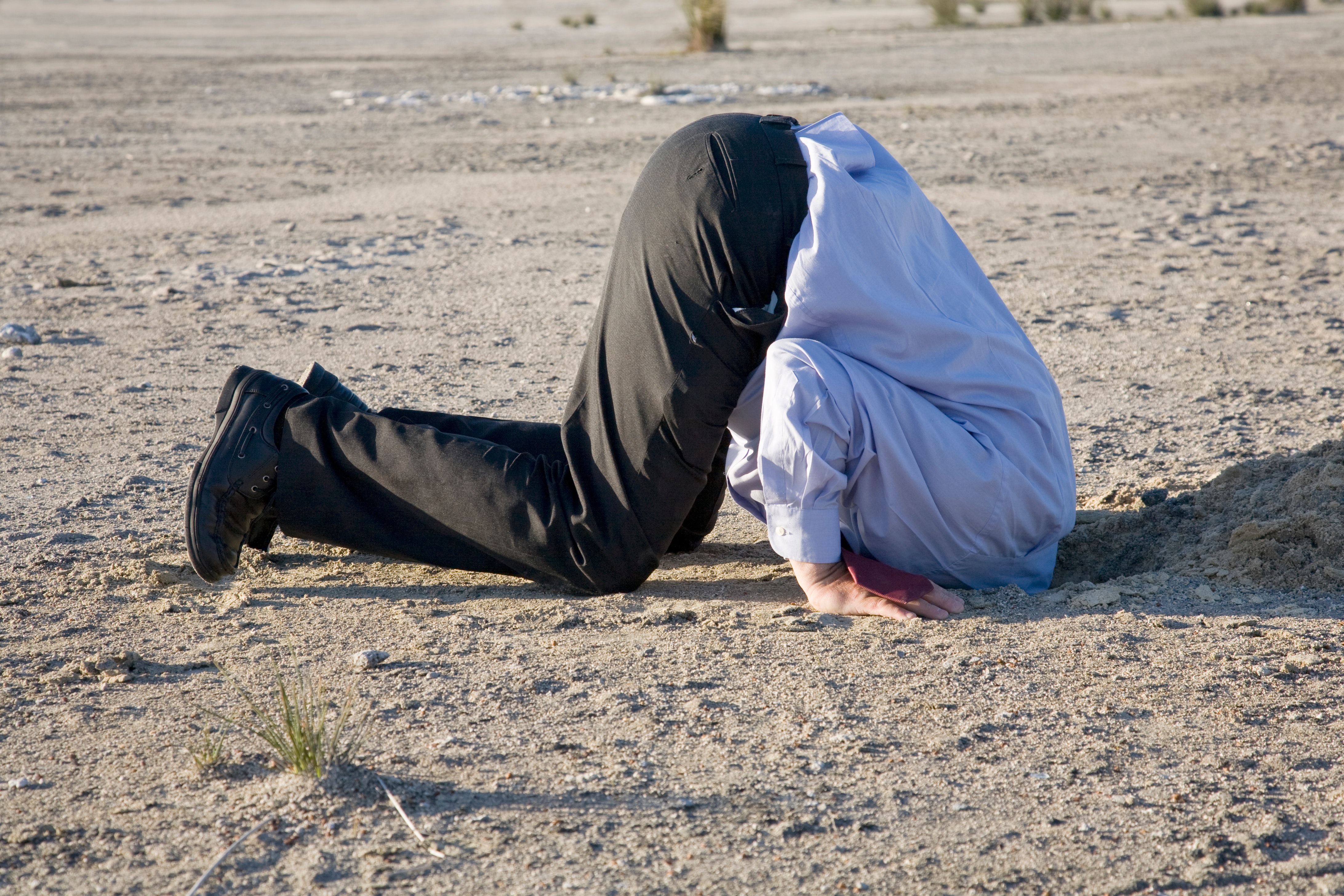 Avoidance
Primary: staying away from the trigger
Secondary: rituals/compulsions  seeking safety when stimulus cannot be avoided
Primary Avoidance
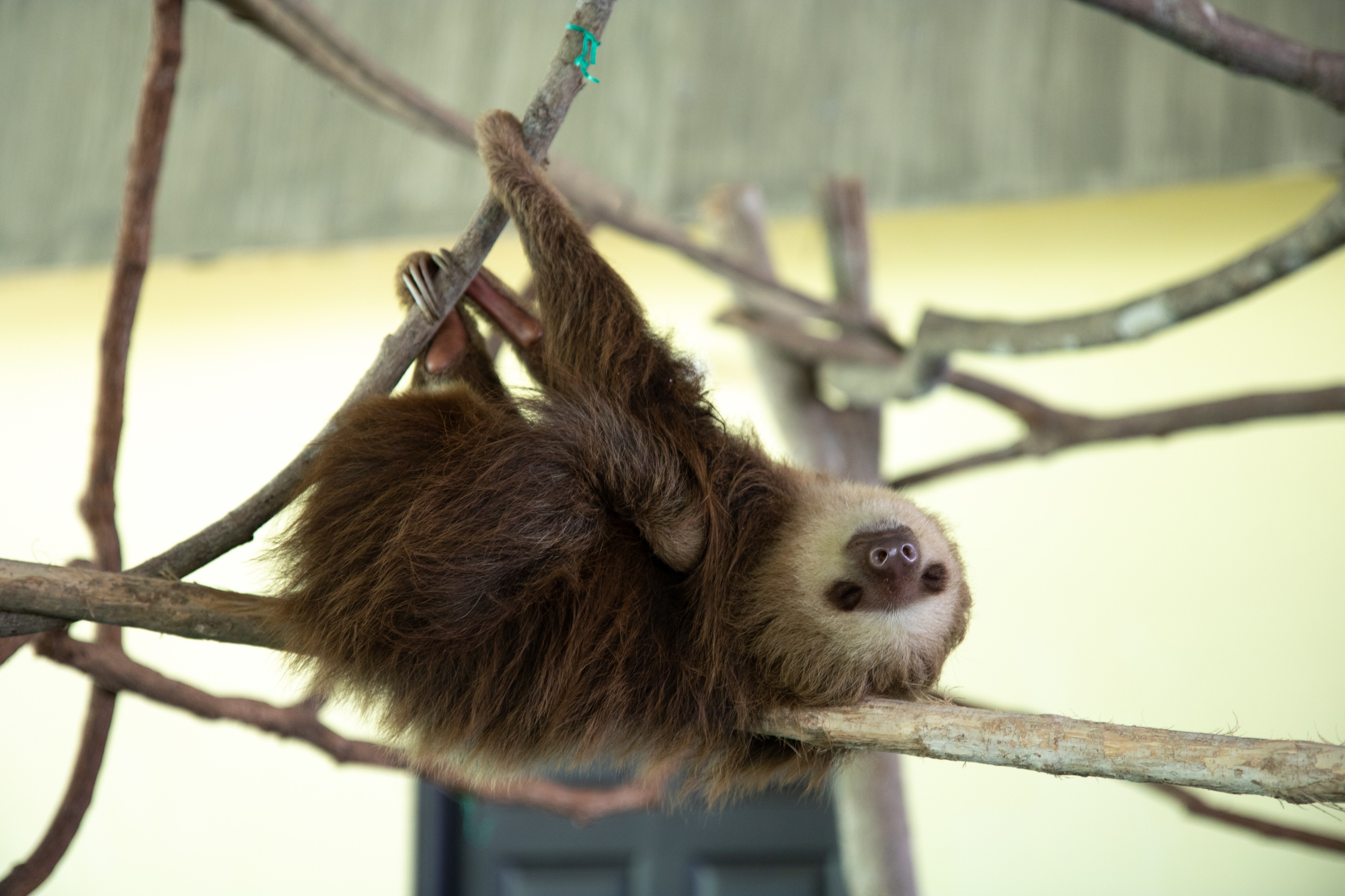 Sleeping
Distracting
Ignoring
Not leaving house
Isolating
Substance use
Procrastinating
Skipping class or work
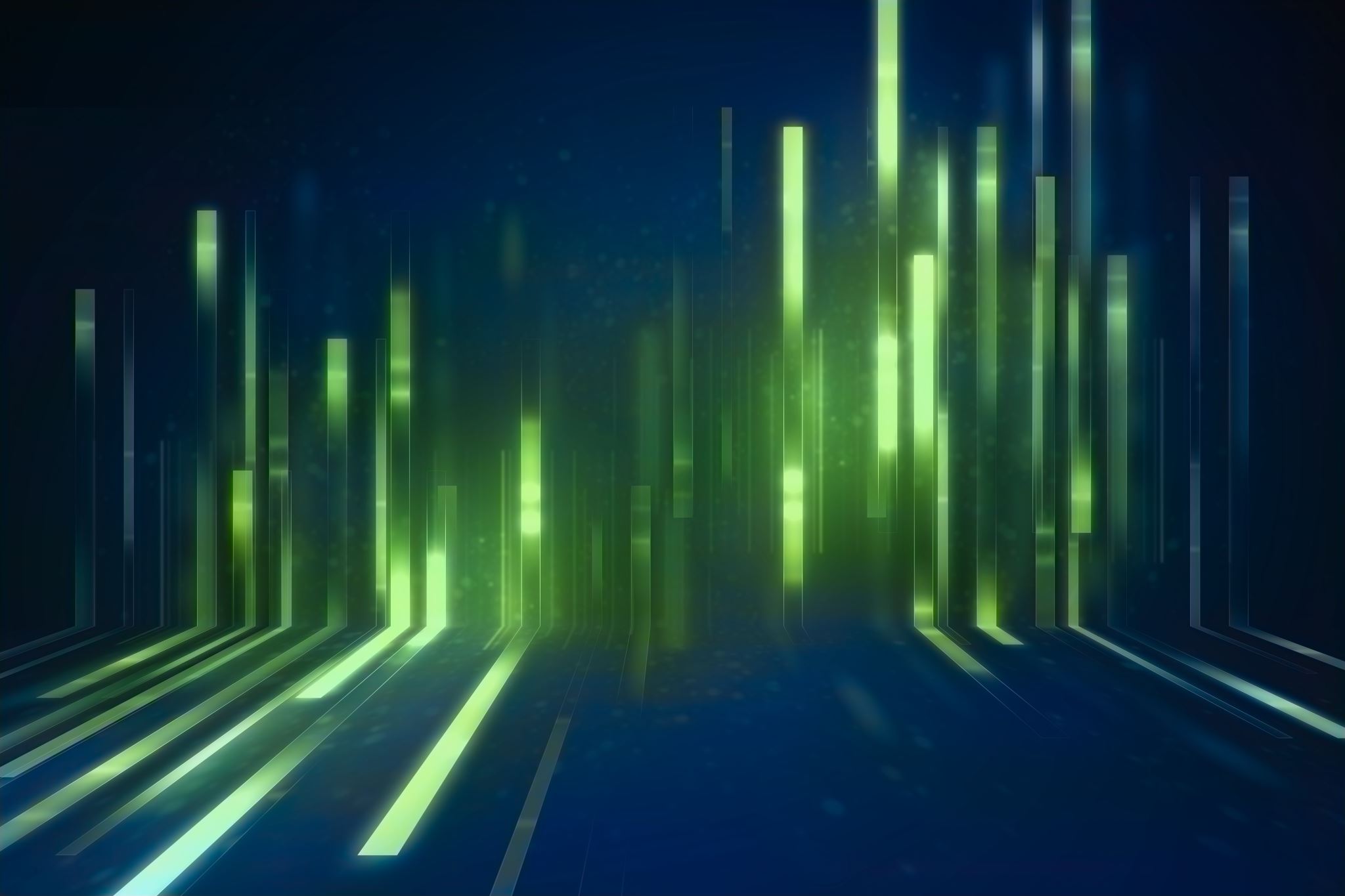 Compulsions (secondary avoidance)
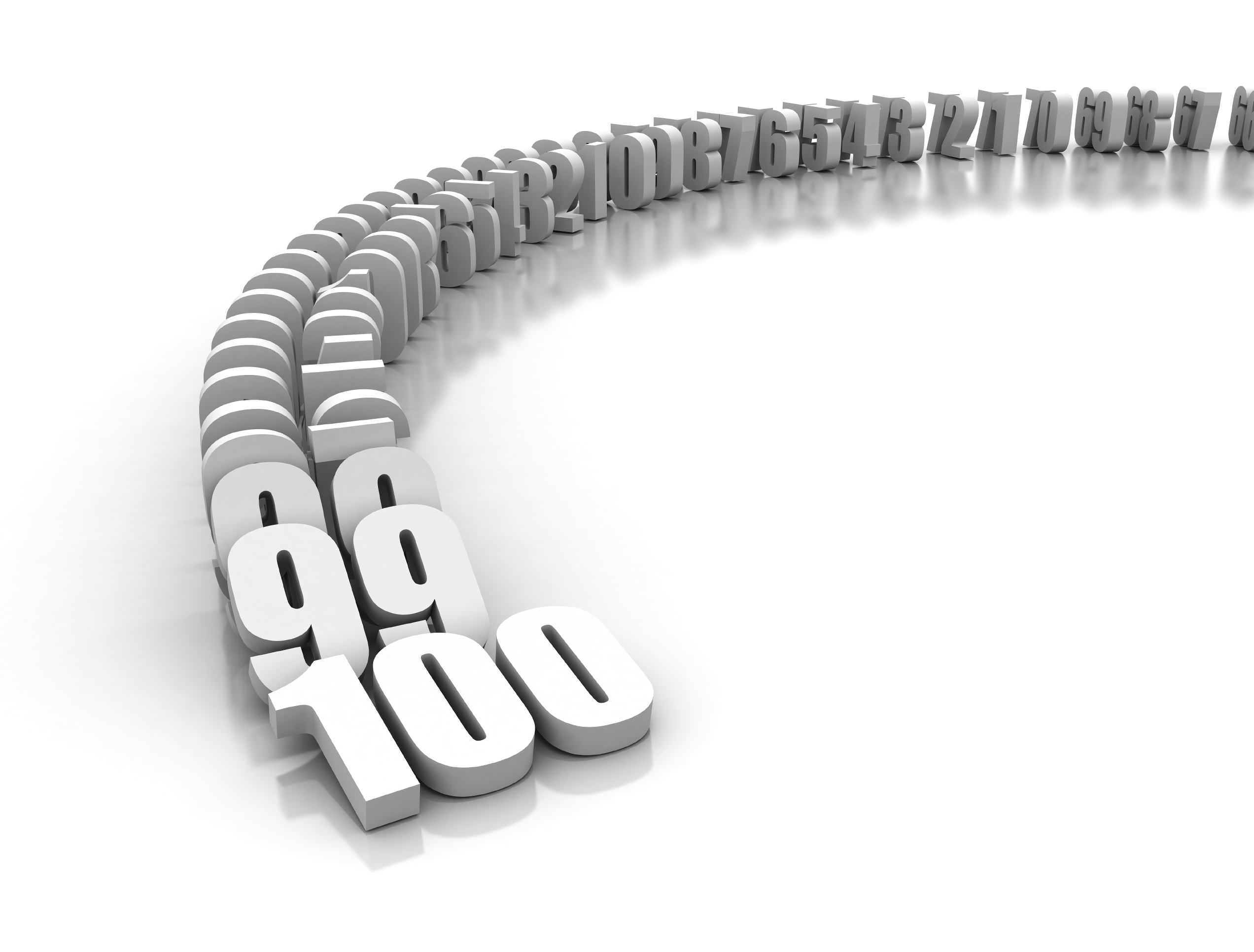 Rituals
Preventing and restoring
Analyzing and figuring out
Controlling and stopping feelings
Controlling and stopping thoughts
Wishing
Rituals are done to avoid anxiety just as much or more than to avoid the feared consequence.
[Speaker Notes: Now let’s talk about rituals or compulsions (and avoidance)
It’s important to note that rituals are done to…
Functions:
Prevent something from happening or “fix’ something (undoing) [checking, washing, cleaning]
Trying to understand completely [Googling, asking questions, clarifying, researching, tangent while studying]
Trying not to feel a certain way [e.g. guilt – replay a scenario, ask for reassurance]
Trying not to think particular thoughts [cuss words patient example]
Wishing is an interesting one.  People can spend a lot of time thinking about the way things could have been or could be, e.g. living in fantasy to avoid pain [social situations]]
Behavioral Compulsions
Jonathan Grayson’s Compulsive Activities Checklist
Mental Compulsions
Cognitive Distortions
*Common Cognitive Distortions Used by People with OCD
[Speaker Notes: Link to]